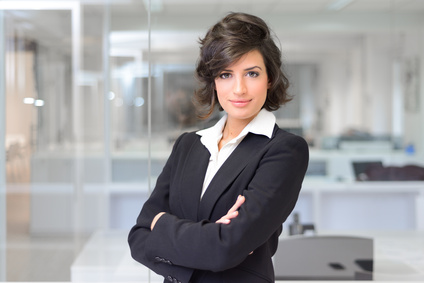 OBJETIVO
Lorem ipsum dolor sit amet, consectetur adipiscing elit. Morbi tristique sapien nec nulla rutrum imperdiet. Nullam faucibus augue id velit luctus maximus. Interdum et malesuada fames ac ante ipsum primis in faucibus. Etiam bibendum, ante nec luctus posuere, odio enim semper tortor, id eleifend mi ante vitae ex.
Alice
VERELLA
EXPERIÊNCIA
Titulo do trabalho
2010-2017
EMPRESA CARGO EXERCIDO
CONTATO
Lorem ipsum dolor sit amet, consectetur adipiscing elit. Morbi tristique sapien nec nulla rutrum imperdiet. Nullam faucibus augue id velit luctus maximus. Interdum et malesuada fames ac ante ipsum primis in faucibus.
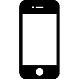 000 111 333
2010-2017
EMPRESA CARGO EXERCIDO
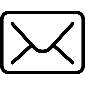 name@mail.com
Lorem ipsum dolor sit amet, consectetur adipiscing elit. Morbi tristique sapien nec nulla rutrum imperdiet. Nullam faucibus augue id velit luctus maximus. Interdum et malesuada fames ac ante ipsum primis in faucibus.
12 Street Name
Lisboa
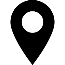 WEB
2010-2017
EMPRESA CARGO EXERCIDO
Lorem ipsum dolor sit amet, consectetur adipiscing elit. Morbi tristique sapien nec nulla rutrum imperdiet. Nullam faucibus augue id velit luctus maximus. Interdum et malesuada fames ac ante ipsum primis in faucibus.
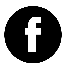 Facebook.com/name
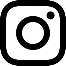 Instagram.com/name
FORMAÇAO
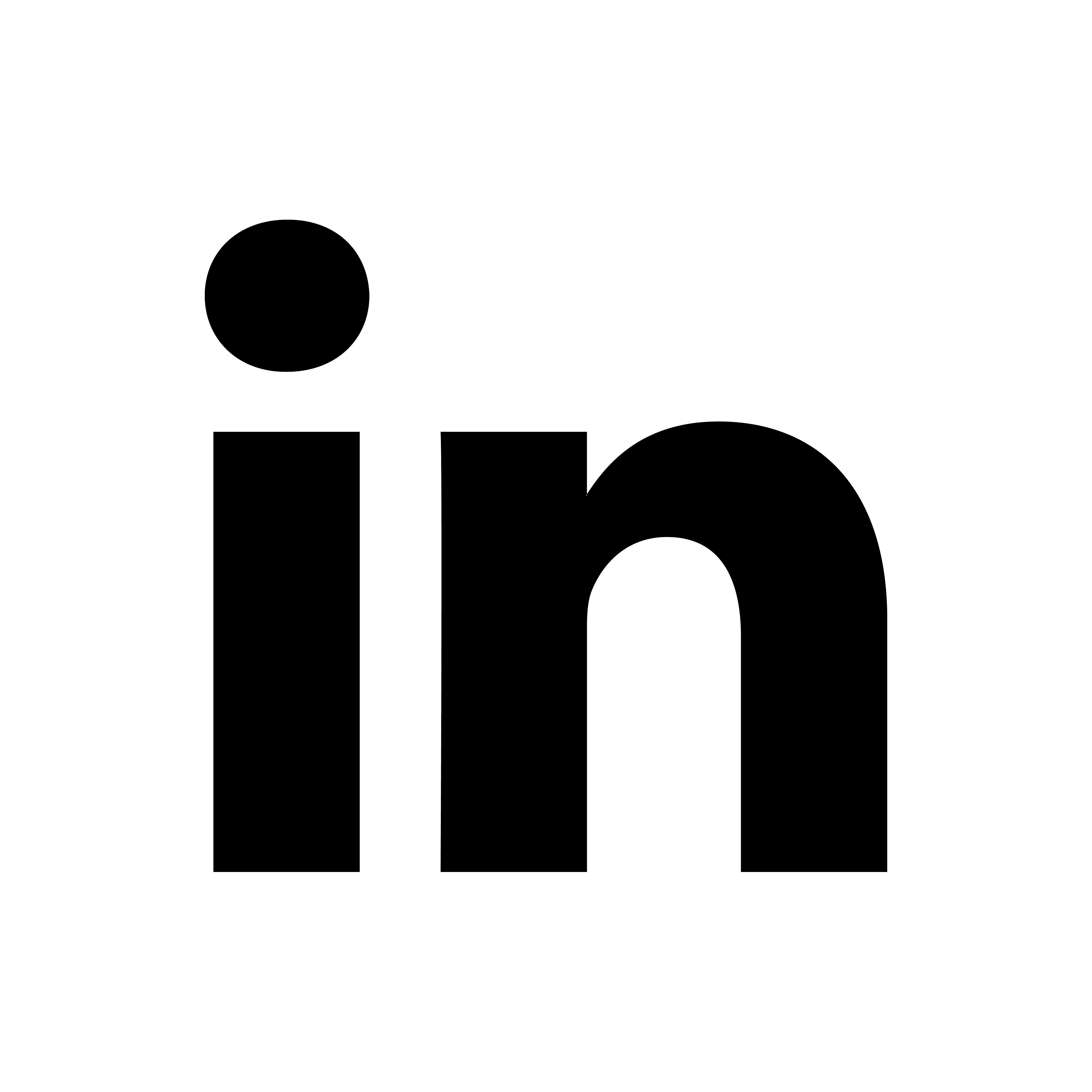 Linkedin.com/name
2000-2004
UNIVERSIDADE GRAU
QUALIFICAÇÕES
Lorem ipsum dolor sit amet, consectetur adipiscing elit. Morbi tristique sapien nec nulla rutrum imperdiet.
2000-2004
UNIVERSIDADE GRAU
MacOS / Windows
Lorem ipsum dolor sit amet, consectetur adipiscing elit. Morbi tristique sapien nec nulla rutrum imperdiet.
Photoshop CS
IDIOMAS
Ruby On Rails
PORTUGUÊS
NATIVO
PHP MySQL
INGLÊS
BÁSICO
FRANCÊS
INTERMÉDIO